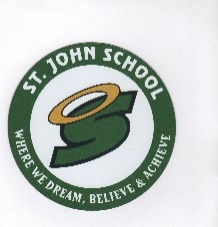 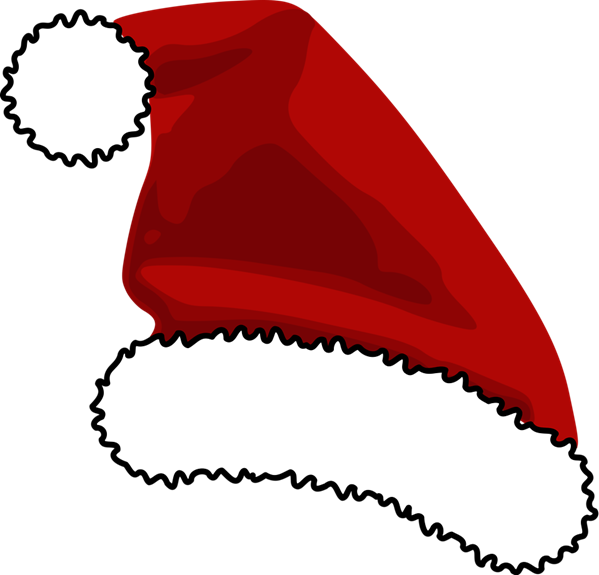 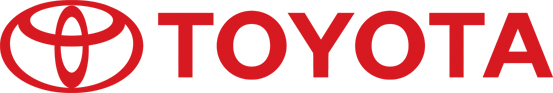 2021 BINGHAMTON
Santa Run
Sunday December 12th  
5K Run 11:00am start
Prizes awarded to:  Overall & Masters M/F- Top3; Age Div. M/F- Top2 Plus Prizes for Best Costumes, Santas & Groups
www.binghamtonsantarun.com
Kids Run w/Santa over the bridge 10am start (no registration necessary)
Name: __________________________________________________________________________________________________

Addresss: ____________________________________________________________City: ________________________________

State: __________  Zip: __________Email:  _____________________________________________________________________

Division:    □ Male       □ Female 	Age____________	

SHIRT SIZES:
(adult sizes) :       S         M         L          XL       XXL              (youth sizes) :    S        M          L         XL

Entry fees by 12/1/21 will be available for early check-in (inc. Long Sleeve Shirt, Picture with Santa & Santa Hat):    $25/individual runner 
					
Late entry (after 12/1/21)  fees race weekend (Long Sleeve Shirt, Picture with Santa & Santa Hat as avail.):   	$30/individual or team runner

Early check in: Sat. Dec. 11 10am-12pm -  Confluence Running, 130 Oakdale Rd, Johnson City, NY 13790
Race Day check in:  9am-10:30am -  Start line 11 Court Street, Binghamton NY (in front of Boscovs Dept Store)
Contact:binghamtonsantarun@gmail.com  Make checks payable to:  St. John PTG
Mail entries to: Santa Run c/o St. John School, 9 Livingston St, Binghamton NY 13903
Waiver- I know that participating in this race is a potentially hazardous activity.  I should not participate unless I am medically able and properly trained.  I agree to abide by any decision of a race official relative to my participating in this event including, but not limited to, falls, contact with other participants, the effects of weather, and conditions of the course, all such risks being known and understood by me.  Having read this waiver and knowing these facts and in consideration of your accepting my entry, I, for myself and anyone entitled to act on my behalf, waive and release the race organizers, St. John the Evangelist School, St. John the Evangelist School PTG, all sponsors, their representatives and successors from all claims or liabilities of any kind arising out of my participation in this event even though that liability may arise out of negligence or carelessness on the part of the persons named in this waiver. 

Name:___________________________________________________________________________

Signature:__________________________________________________________  Date:_________

Parent/Guardian:______________________________________________________ Date:________
(if under age 18)